When "Gripe" is not just a cold: Assessing pediatric asthma in SantoDomingo, Dominican Republic
Presenters: Lipi Gupta M2, Mark Ryan M.D.
Authors (A-Z): Andrew Andreae M2, Allison Borda M2, Kristin Romutis M2, Lipi Gupta M2, Mark Ryan M.D., Priya Sabu M4, Wendy Sun M2.
Activity Disclaimer
ACTIVITY DISCLAIMER


It is the policy of the AAFP that all individuals in a position to control content disclose any relationships with commercial interests upon nomination/invitation of participation. Disclosure documents are reviewed for potential conflicts of interest (COI), and if identified, conflicts are resolved prior to confirmation of participation. Only those participants who had no conflict of interest or who agreed to an identified resolution process prior to their participation were involved in this CME activity.

Dr. Mark Ryan, Andrew Andreae, Allison Borda, Kristin Romutis, Lipi Gupta, Priya Sabu, & Wendy Sun have indicated they have no relevant financial relationships to disclose.
2
Learning Objectives
Recognize the impact of asthma in the developing world, and identify challenges to diagnosis and treatment of asthma on a short-term medical service trip.
Describe a rapid and accurate approach to screening for asthma among pediatric patients who present to a short-term medical trip in Santo Domingo, and assess the usefulness of this approach in other settings.
Discuss the prevalence of asthma in the community of Paraíso, Santo Domingo, and develop an approach to using this information clinically in terms of diagnosis and treatment.
Do you...
Want to screen for childhood asthma to manage your patients?
Work in an underserved setting?
Work with Spanish-speaking patients?
Want to know more about childhood asthma in Santo Domingo, Dominican Republic (DR)?

Then you’re in the right place!
4
[Speaker Notes: Last bullet animate later]
The Problem
high risk of undiagnosed and untreated childhood asthma
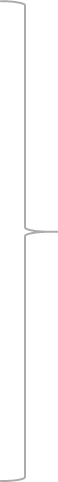 Adult asthma in top 3 most prevalent chronic diseases in the DR
Common environmental risk factors 
Frequent chief complaint of “gripe”
5
The Problem
No pediatric asthma prevalence data for the DR

We could not identify Spanish-language screening tools feasible for one-time clinical encounters in medical outreach clinics
6
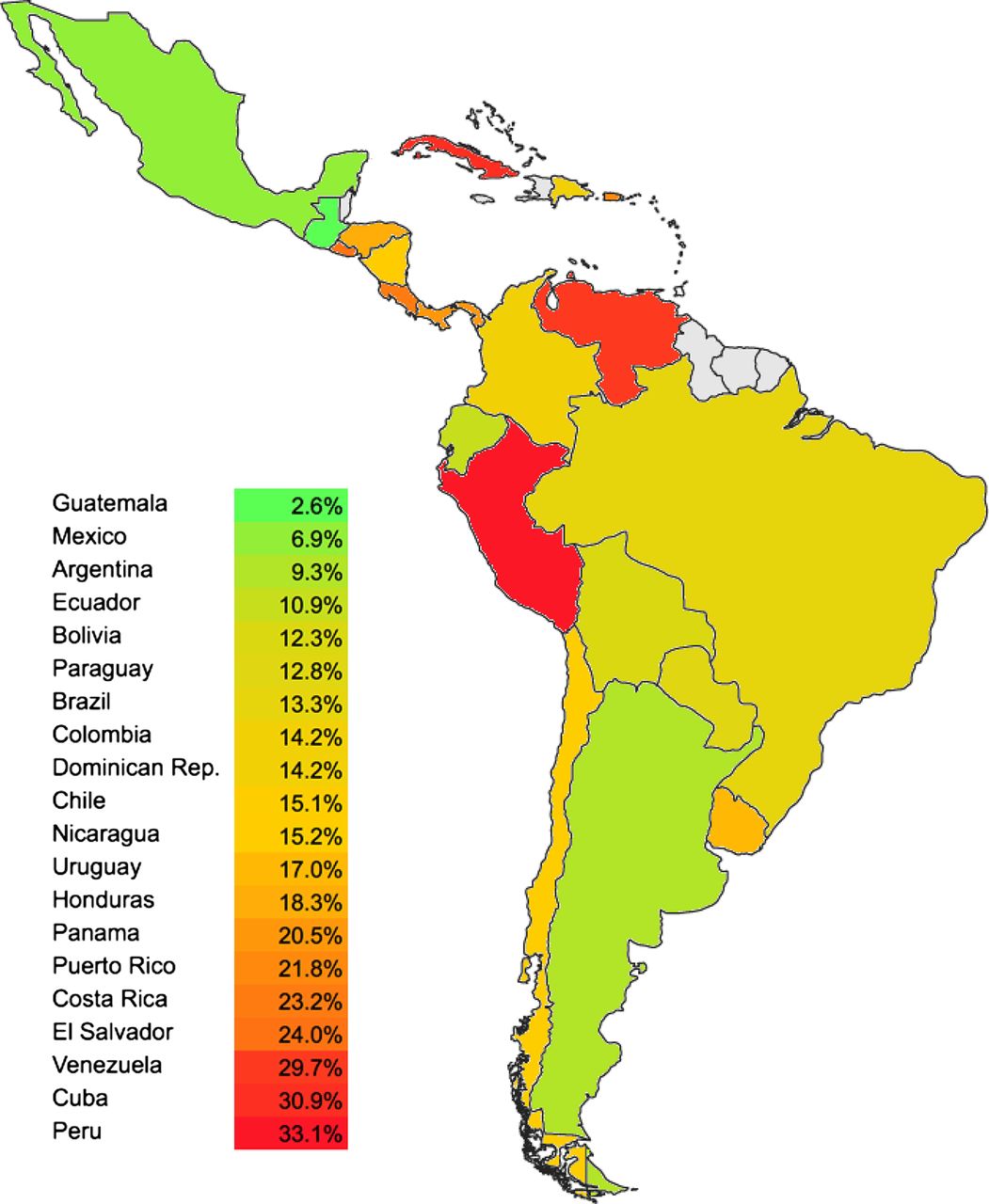 Prevalence
In this map of childhood asthma in Latin America, DR estimate (14.2%) based on adult asthma
Copyright © BMJ Publishing Group Ltd & British Thoracic Society. All rights reserved.
Erick Forno et al. Thorax 2015;70:898-905
[Speaker Notes: Prevalence of childhood asthma in Latin America.5 7–9 Prevalence in the Dominican Republic is based on adult asthma.]
Pre-existing Screening Tools
8
[Speaker Notes: Consider a brief sentence on each about why they did not fully meet the goal of what we needed
(API first made in 2000. The PIAMA score used API and added variables that were unlikely to confer the same predictive value to our population: Male sex, posterm delivery, low parental education (common here), serious infections (common here), parents use of inhalation meds (not feasible here even if they need it)]
Asthma’s Burden of Disease
Preventable with patient education & treatment
Early childhood onset
Sleep disturbances
School absences/poor 
      performance
Childhood hospitalizations
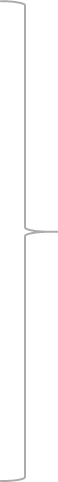 Asthma Risk
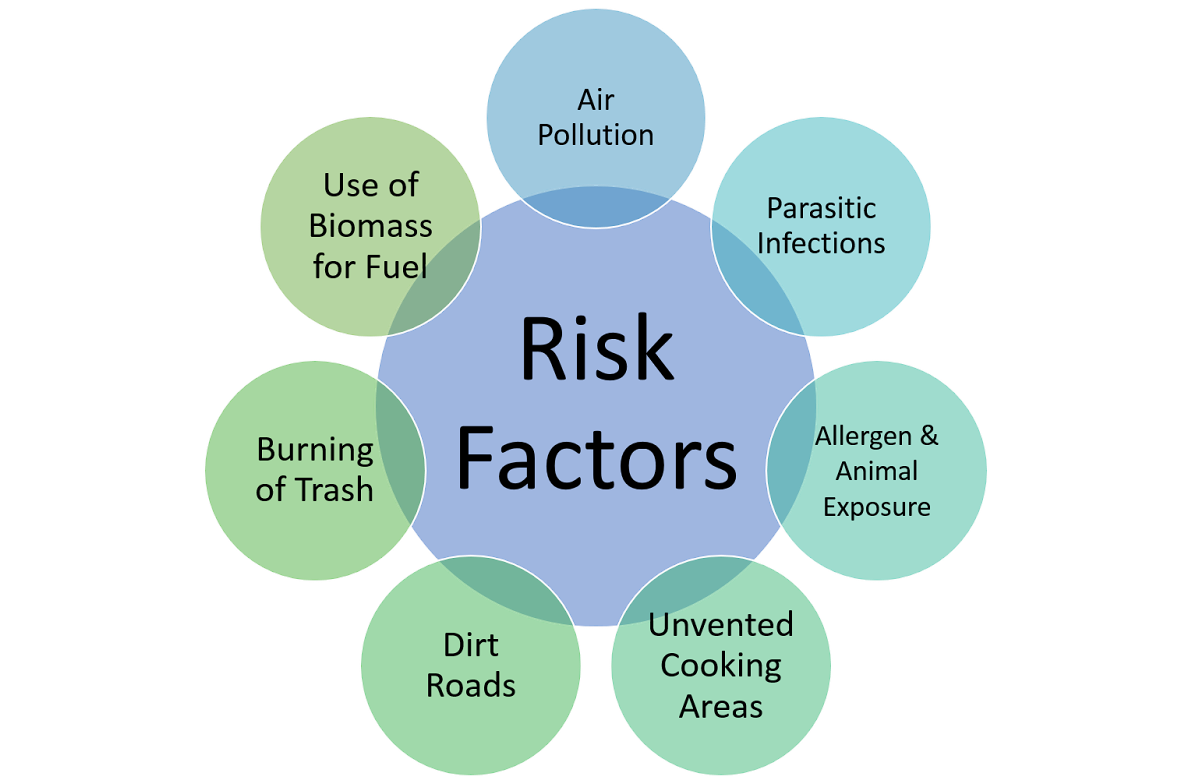 10
Study Goals
Identify the prevalence of children with significant asthma risk 

Assess the usefulness of abbreviated, rapid screening tools in a fast-paced, short-term, free clinic with minimal resources
[Speaker Notes: But we all face time constraints….
Short term:]
Benefits
Patient education
Preventative treatment
Follow-up care
A screening tool which may be used in other similar settings

Improve quality of life for children at risk for asthma
Methods
Subjects: 
Patients aged 2-12 who presented with a parent to the short-term medical outreach clinic in Paraíso, Villa Mella, Santo Domingo Norte

Risk Assessment: 
An Asthma Questionnaire and Clinical Risk Assessment Tool based on two previously validated tools
13
Risk Assessment Design

Part 1: Based on the Asthma Parent Screening Questionnaire developed by Busi et al. (2012), which provided high sensitivity
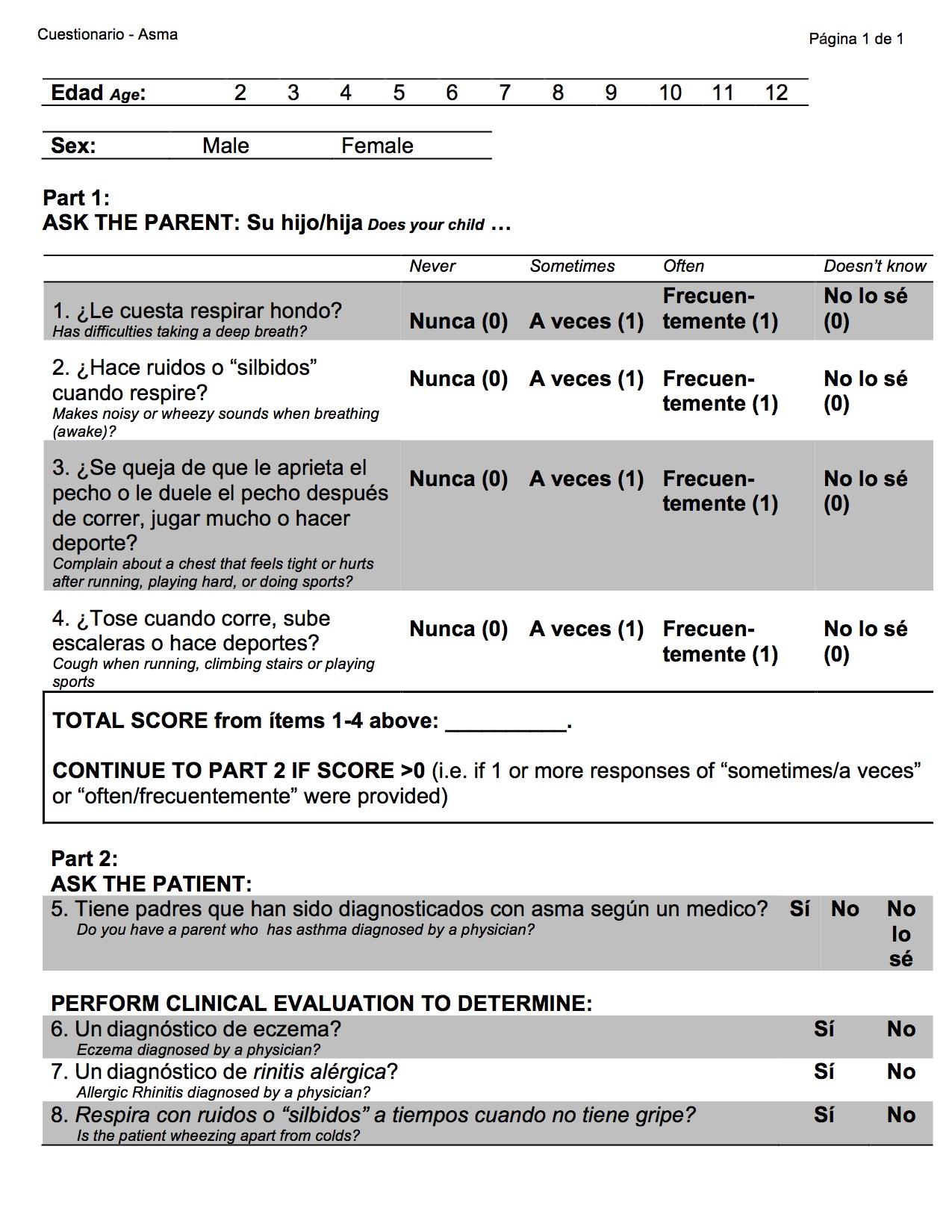 Four questions for the child’s parent

Sensitivity: 91-95% (Busi et al., 2012; Busi et al., 2015)
[Speaker Notes: Combinations questions sensitivities]
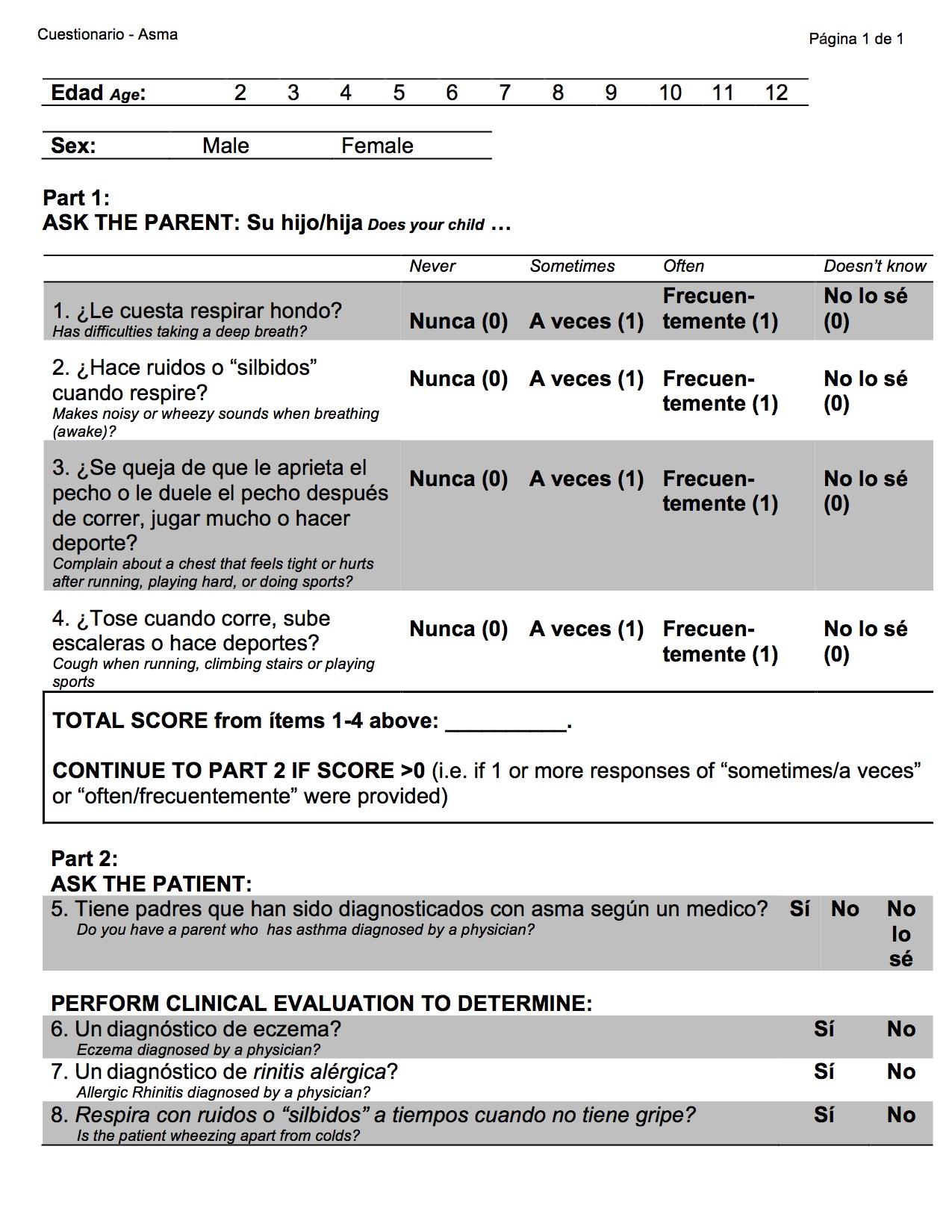 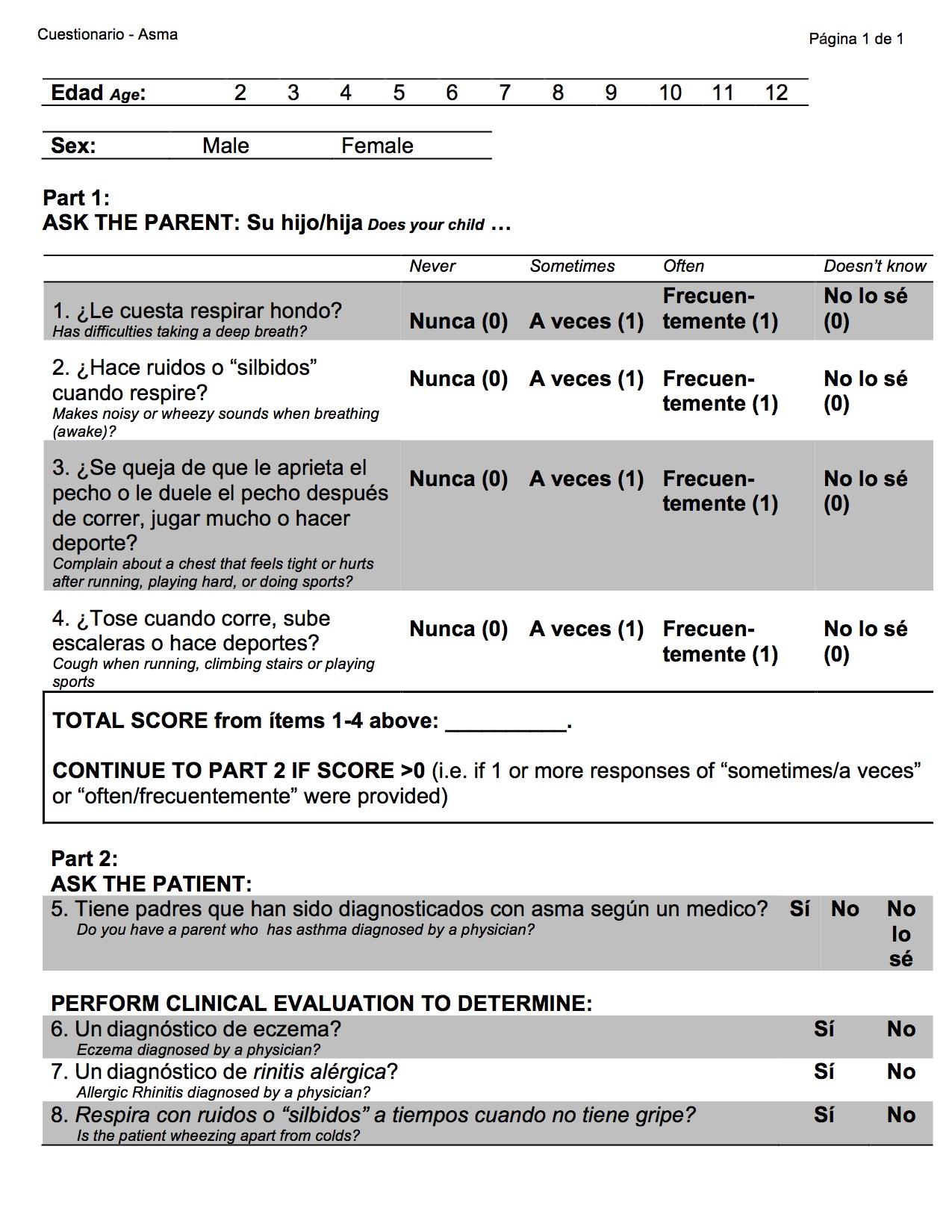 Risk Assessment Design

Part 2: Based on the Asthma Predictive Index (API) developed by Castro-Rodriguez et al. (2011), which provided high specificity
2 Major risk factors:
Parental asthma
Patient eczema
3 Minor risk factors: 
Wheezing (outside of colds)
Allergic rhinitis
Eosinophilia
A positive API screen:
one Major OR two Minor criteria 
Specificity: 79-97% (Castro-Rodriguez et al, 2011).
[Speaker Notes: Exzema & allergic rhinitis were originally in age 2, 3
Wheezing episode frqu. (3+/yr or less) were originally in age 0-3
Eosinophilia

Wheezing more a survey Q – than MD dx

A positive API screen originally also being an early life wheezer (either 3+ episodes per year for first 3 yrs of life (stringent) or <3 episodes per year for first 3 yrs of life)
The API identifies two major and three minor criteria for development of pediatric asthma in children who exhibited wheezing during the first three years of life
A positive API screen:
one major OR two minor criteria 
We only used current eczema, which likely reduced the # responses we would have had.]
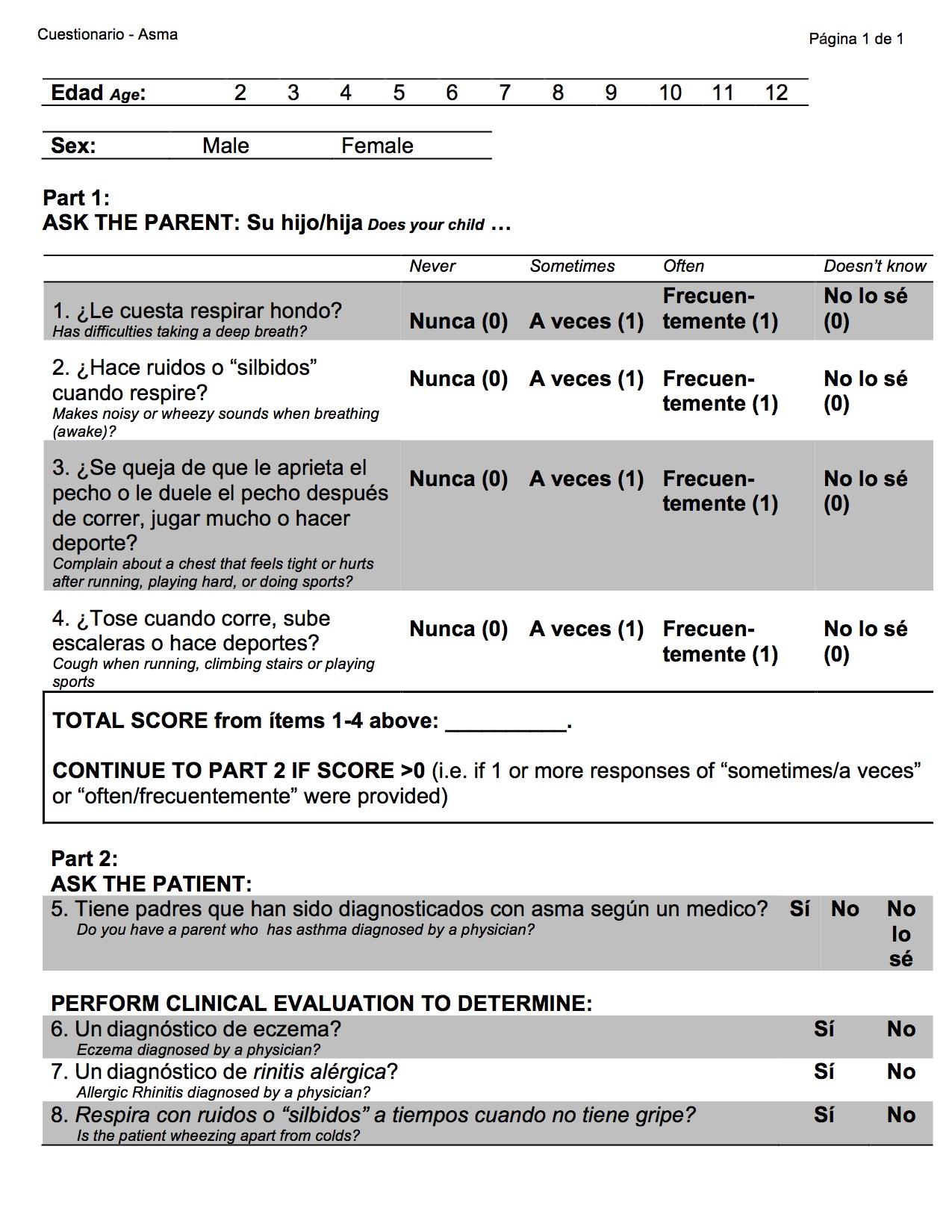 2 Major risk factors:
Parental asthma
Patient eczema
3 Minor risk factors: 
Allergic rhinitis
Wheezing (outside of colds)
Eosinophilia (not assessed due to clinic limitations)
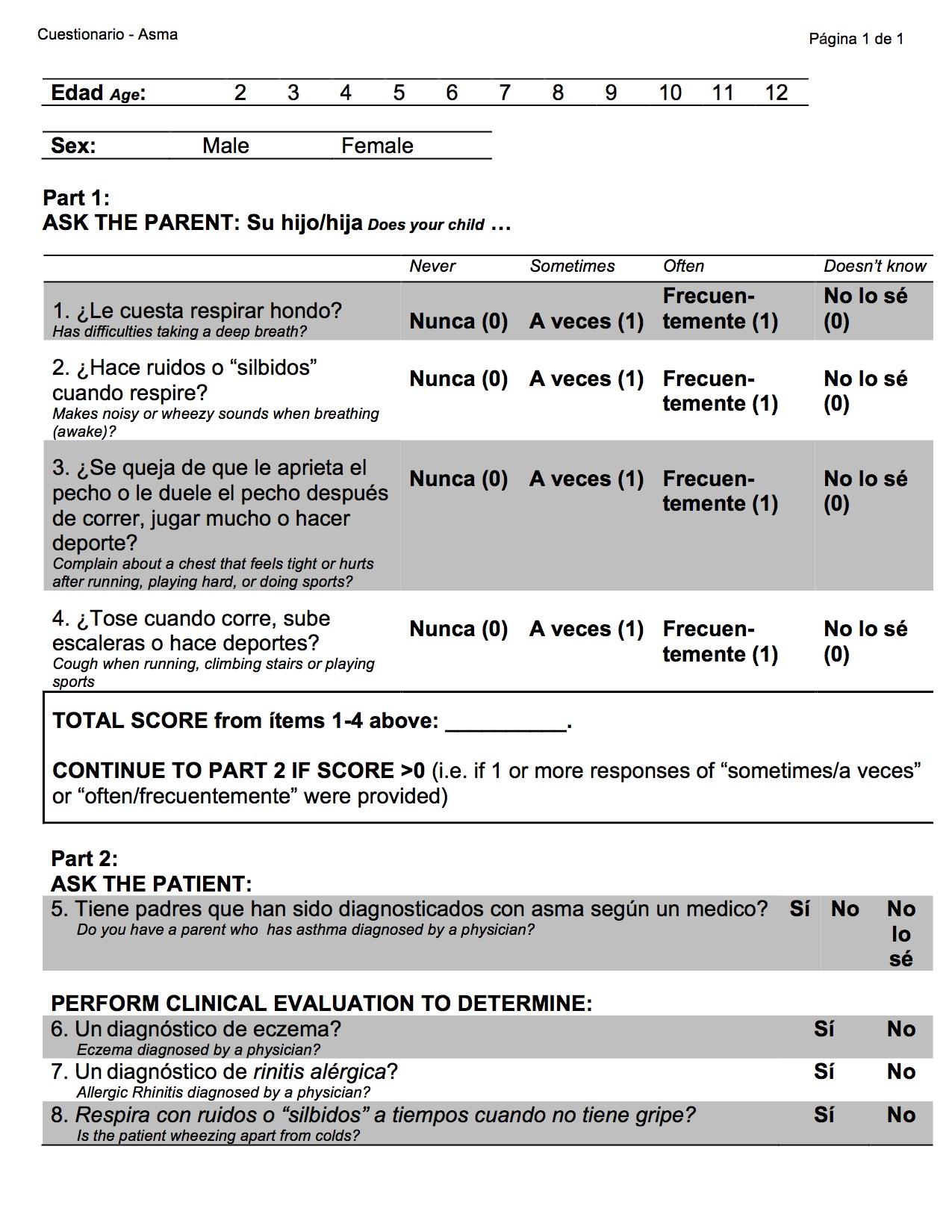 Part 1: Score of  > 0 in Part 1 was a positive risk for asthma related respiratory difficulties and qualified the child for Part 2 



Part 2: Includes one question directed towards the parent and three questions the physician answered based on clinical examination of the child
[Speaker Notes: Part 1: A score of  > 0 in Part 1 was a positive risk for asthma related respiratory difficulties and qualified the patient for the second part of the survey. 

Part 2: Part 2 of the risk assessment included one question directed towards the parent and three questions the physician answered based on clinical examination of the child.

Practice to make sure I dont confuse ppl wihle restating it]
Results - Study Demographics
74 children
35 (47%) males 
36 (49%) females
3 (4%) unspecified 
Aged 6.3 ± 3.0 SD yrs

Differences among sex (p = 0.222) and ages (p = 0.653) NOT statistically significant in chi-squared tests
[Speaker Notes: Were seen at the brigade clinic
For diff in asthma risk assessment]
Results - Questionnaire
46 of 74 (62%) screened positive via Part 1 of the risk assessment

Of the 46 with positive screenings, 19 (25.7% of the total sample), met criteria for Probable Asthma under Part 2 of the risk assessment
Results - Risk Categories
[Speaker Notes: 62.2% are at risk
Not at Risk, defined by those who answered "Never" or “I don’t know” to all four initial screening questions
Elevated Risk, defined by those who answered "Sometimes" or “Frequently” to at least one of the four initial screening questions but did not answer "Yes" in any of the API questions for asthma
High Risk, defined by those who answered "Sometimes" or “Frequently” to at least one of the four initial screening questions, and answered "Yes" for some of the API questions but not enough to be "high risk"
Probable Asthma, defined by those who answered "Sometimes" or “Frequently” to at least one of the four initial screening questions, and met criteria (at least one major, or both minor criteria) under the API for asthma.]
Asthma Prevalence
Probable childhood asthma in the DR
25.7%
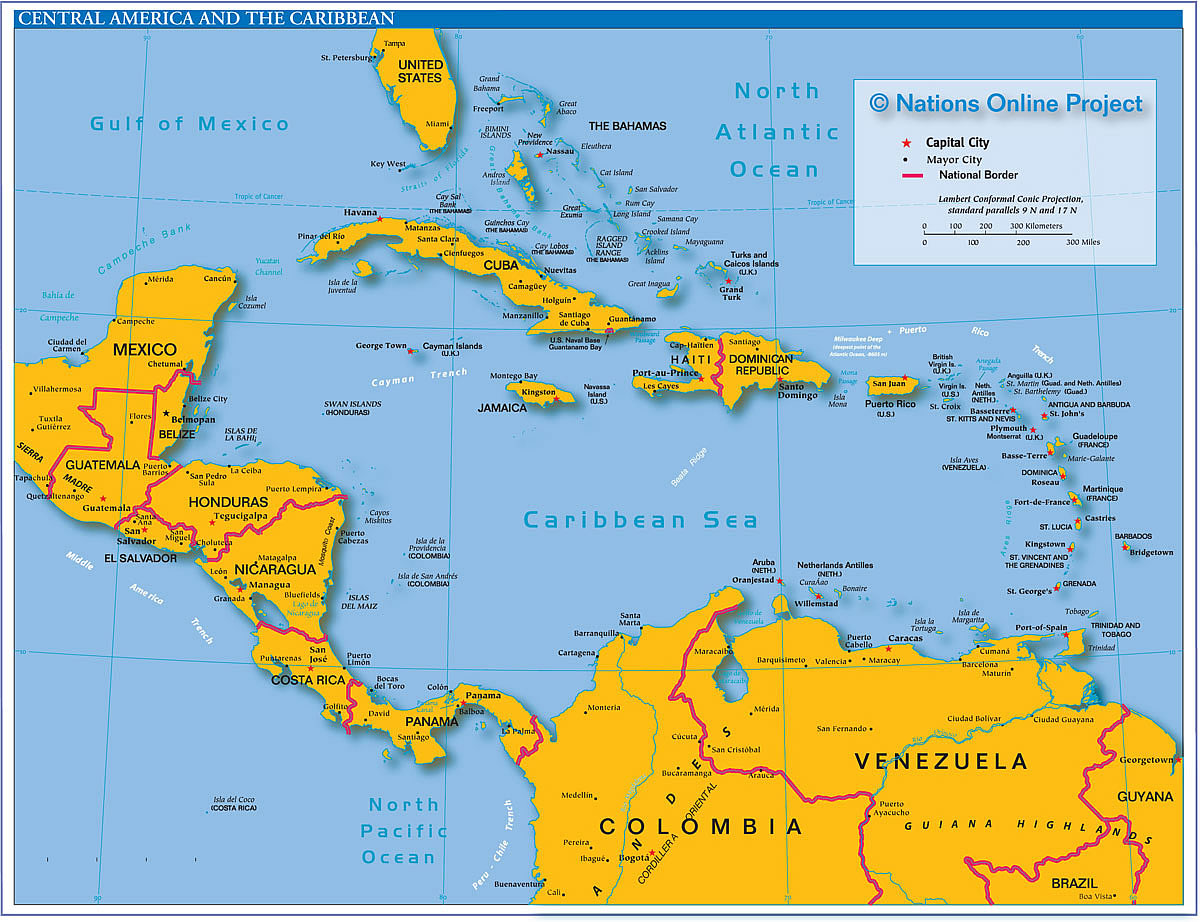 Peer Countries: 
Cuba (30.9%)
Venezuela (29.7%)
Costa Rica (23.2%)
Puerto Rico (21.8%)
Panama (20.5%)
Honduras (18.3%)
DR
[Speaker Notes: Recall--estimate from prior was closer to 14%]
Usefulness of this study’s Risk Assessment
Fast and easy to use with minimal training needed
Tool allows physician to both screen, and if necessary assess patient for asthma
No specialized or invasive testing necessary 
Translated into Spanish
Items have been validated for both Latin American and North American populations
Useful for toddlers through teenagers
Limited impact of patient health literacy on treatment decisions
[Speaker Notes: <5 min use
Though Busi’s questionnaire was not itself validated with North American populations, the same items, in English, have been validated with Americans in Redline et al.’s study]
Value of this project
First known study to determine the prevalence of pediatric asthma in the DR
	- Team Preparation
	- Patient Education
	- Medication Purchases

Clinical screening and risk assessment tool could be useful for other fast-paced community clinics
[Speaker Notes: Prevalence data could shape clinical decisions such as:]
Limitations
Smaller-than-expected N = 74 as child had to present to clinic with a parent 
Symptoms of eczema, wheezing, and allergic rhinitis were diagnosed using a one-time clinical encounter
Truncated Asthma Screening Parent Questionnaire and API: might the adaptations impact test characteristics?
[Speaker Notes: Patient population screened limited to]
Future Research
Asthma risk factors, causal mechanisms, and the role of atopy in the DR
Risk assessment tool should be validated to confirm that Probable Asthma is diagnosed asthma
Assessment of how the tool affects medical trip operations and (?) clinical outcomes
[Speaker Notes: To build off of our study, future research can look into
The role of…. allergies]
Conclusion
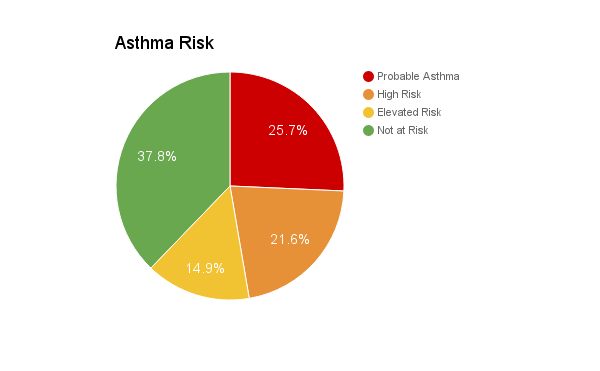 62.2% of patients ages 2-12 are at risk for asthma

Rate of Probable Asthma among children, if representative of the DR, would rank among the highest national rates in Latin America
References
Asher MI, Keil U, Anderson HR, et al. International Study of Asthma and Allergies in Childhood (ISAAC): rationale and methods. European Respiratory Journal 1995, 8:483-491. 
Busi, LE, Sly, PD, Restuccia, S, & Llancamán, L. Validation of a school‐based written questionnaire for asthma case identification in Argentina. Pediatric Pulmonology. 2012 Jan; 47(1), 1-7.					
Busi, LE, Sly, PD, & Llancamán, L. Validation of a questionnaire for asthma case identification in pre‐schools in Latin America. Respirology. 2015 Jun 24; 20(6), 912-916.	
Caban-martinez AJ, Halder GE, Tellechea L, et al. Health status and behaviors among adults residing in rural Dominican Republic. Rural Remote Health. 2012 May 15;12:1956.
Castro-Rodriguez, JA. The Asthma Predictive Index: early diagnosis of asthma. Current Opinion in Allergy and Clinical Immunology. 2011 June; 11(3), 157-161. 
Caudri D, Wijga A, Schipper CM, et al. Predicting the long-term prognosis of children with symptoms suggestive of asthma at preschool age. Journal of Allergy and Clinical Immunology. 2009 Nov 30;124(5):903-10.
References
Fernandez CM, Fernandez-Benitez M, Miranda MP, et al. Validation of the Spanish version of the Phase III ISAAC questionnaire on asthma. Journal of Investigational Allergology and Clinical Immunology. 2005 Jan 1;15(3):201.
Forno E, Gogna M, Cepeda A, et al. Asthma in Latin America. Thorax. 2015 Sep;70(9):898-905.
Gerald LB, Sockrider MM, Grad R, et al. An official ATS workshop respot: issues in screenig for asthma in children. Proceedings of the American Thoracic Society. 2007; 4, 133-141.
Lang JE, Blake KV. Role of biomarkers in understanding and treating children with asthma: towards personalized care.  Dove Press Journal: Pharmacogenomics and Personalized Medicine. 2013 Aug 20; 6, 73-84.
Neffen H, Fritscher C, Schacht FC, et al. Asthma control in Latin America: the Asthma Insights and Reality in Latin America (AIRLA) survey. Rev Panam Salud Publica. 2005 Mar 17; 191-197.
Redline S, Gruchalla RS, Wolf RL, et al. Development and validation of school-based asthma and allergy screening questionnaires in a 4-city study. Annals of Allergy, Asthma & Immunology. 2004 Jul 31;93(1):36-48.